BRAMS: 
a Belgian Am-Pro collaboration to detect and characterize meteors with radio techniques
Hervé Lamy

Belgian Institute for Space Aeronomy
Brussels, Belgium
Meteor forward scattering
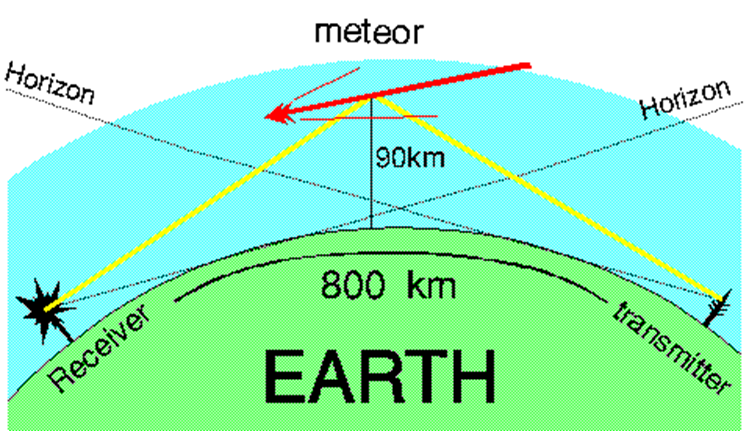 Specular reflection
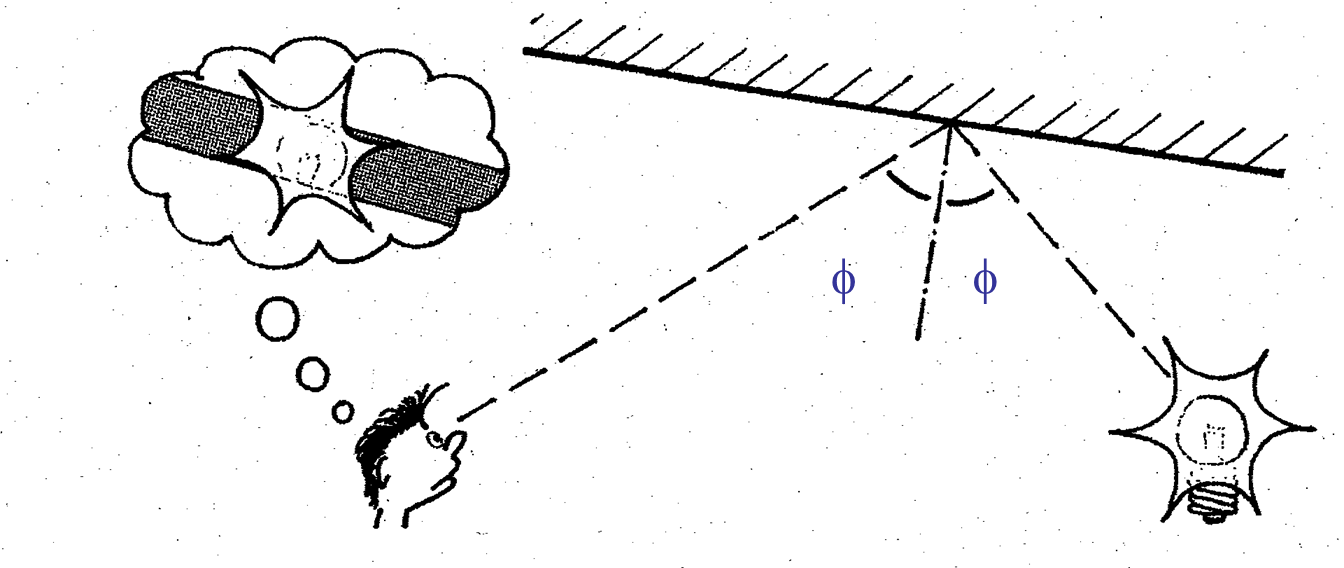 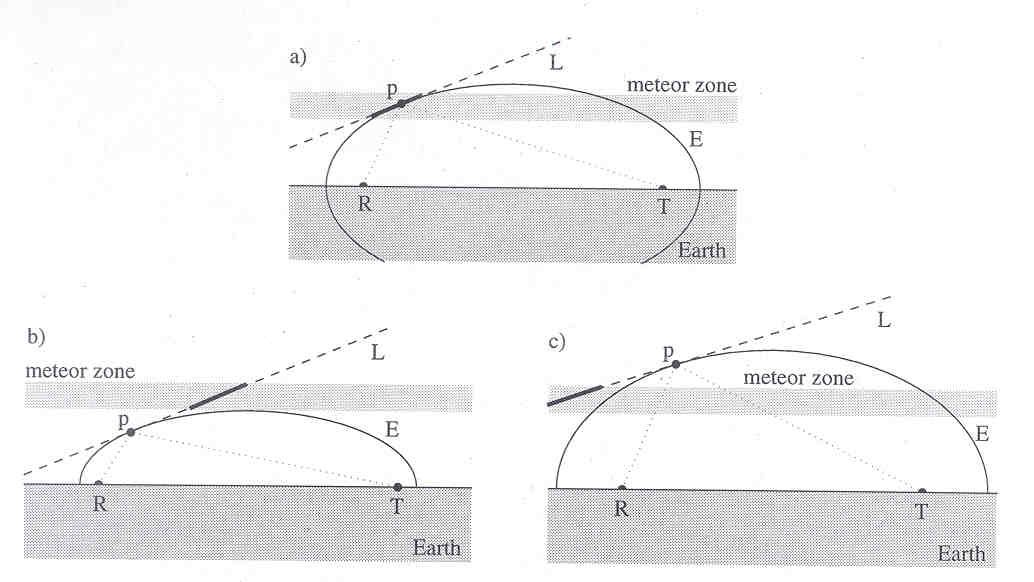 Retrieval of trajectory
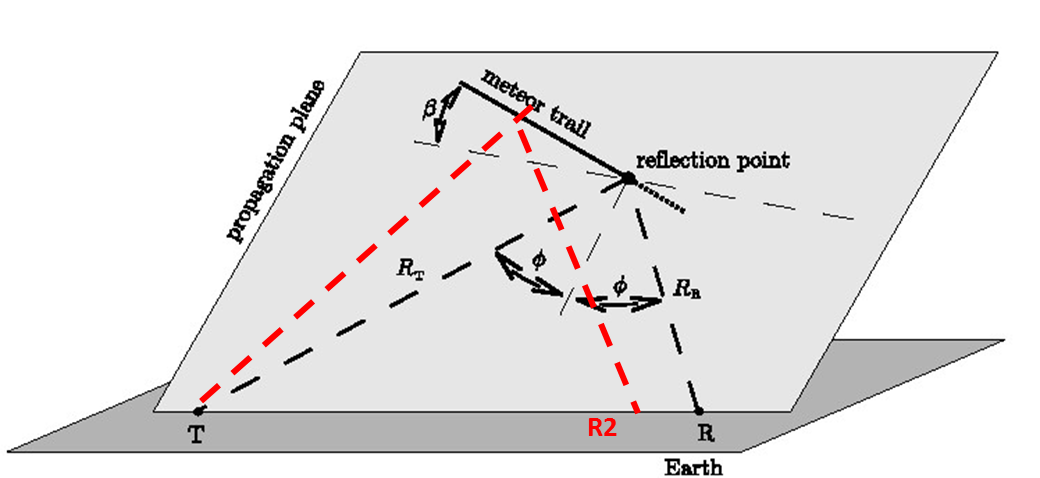 The BRAMS network
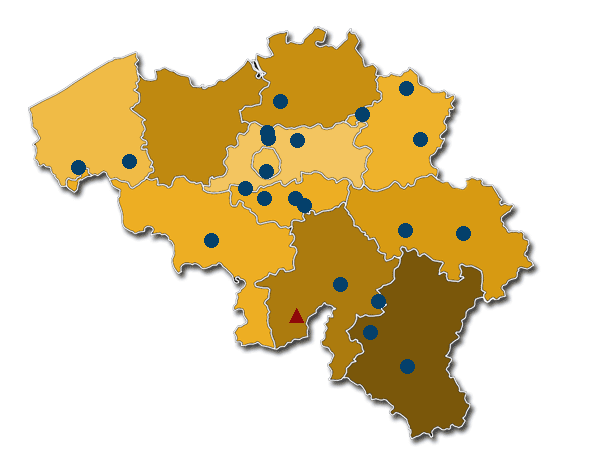 BEACON
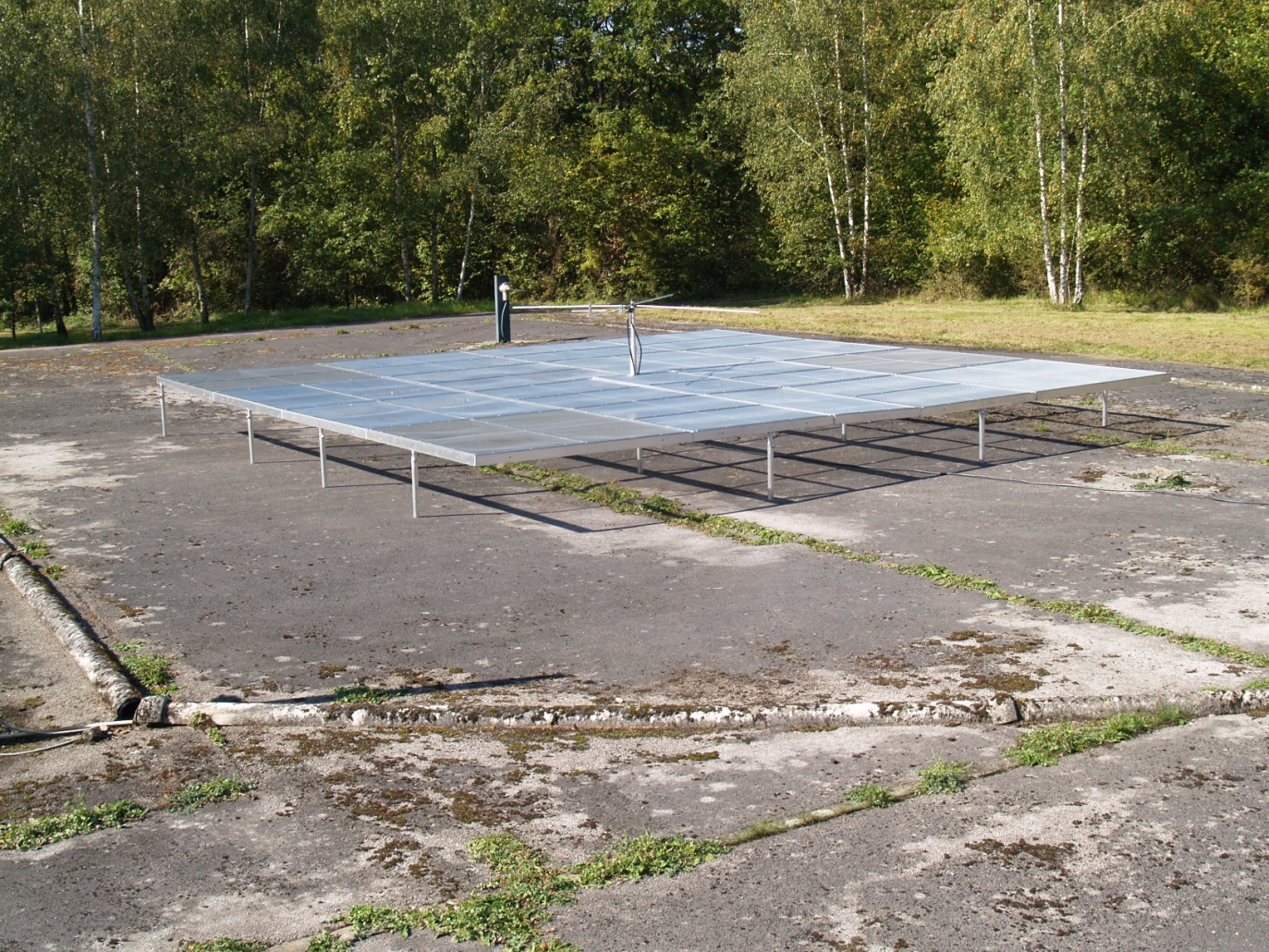 49.97 MHz
150 W
Right-handed circularly polarized
A typical receiving station
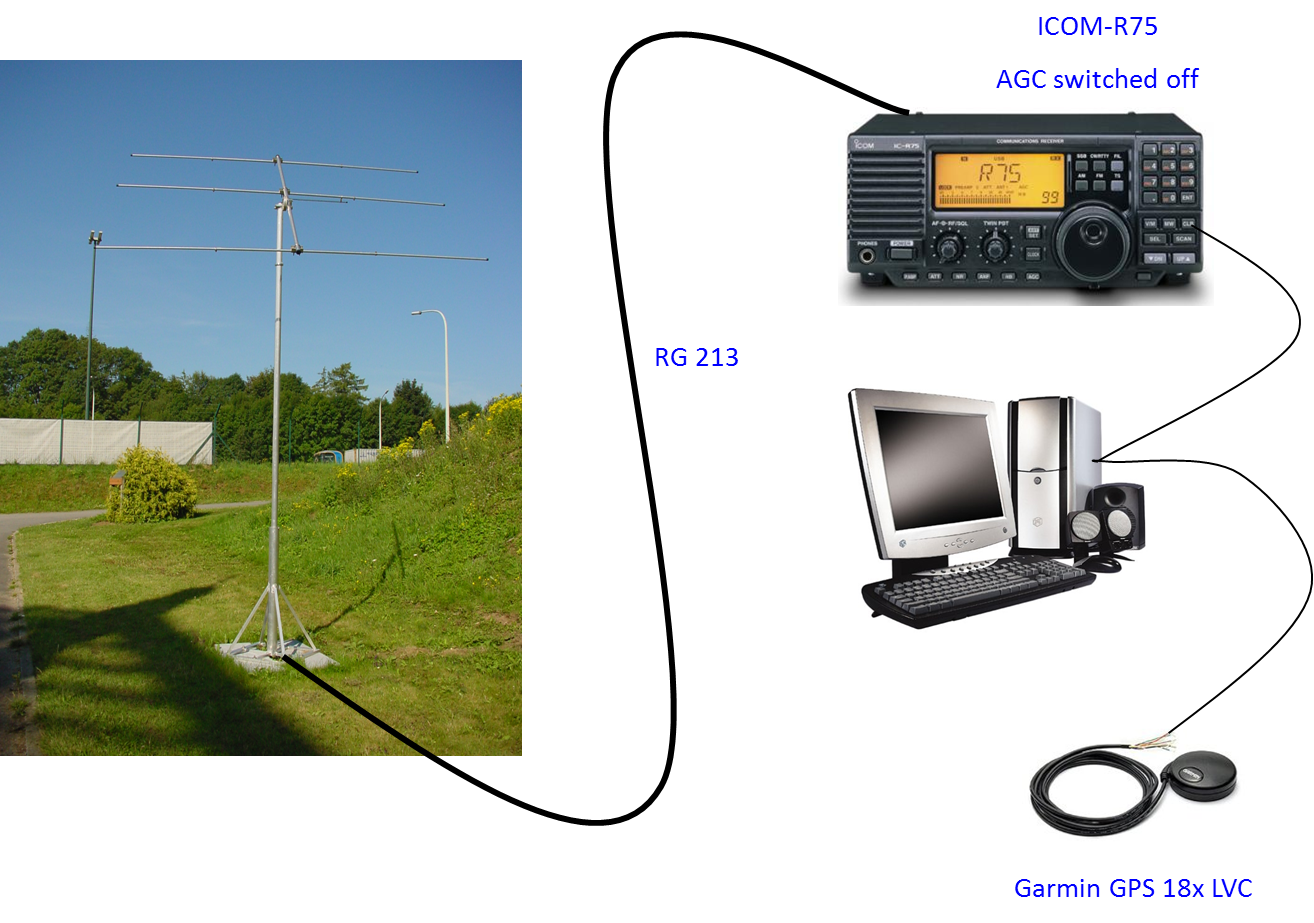 A typical receiving station
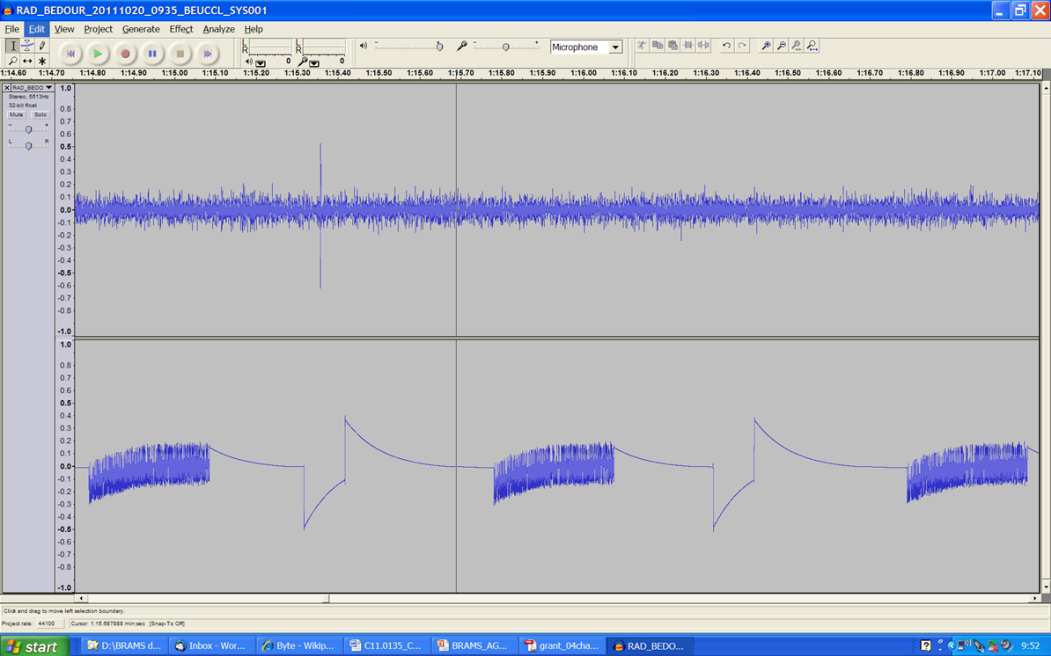 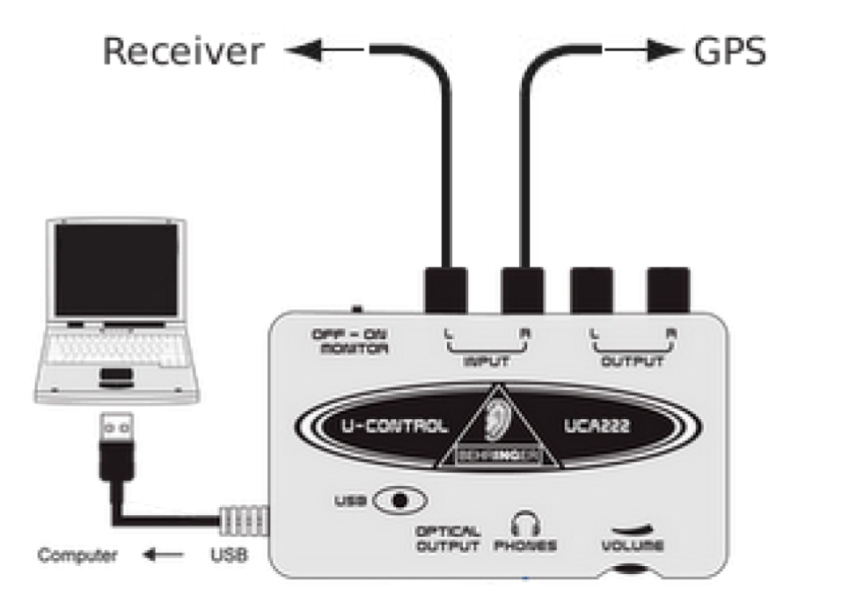 Data are saved in audio WAV files every 5 minutes
Signal analysis : spectrograms
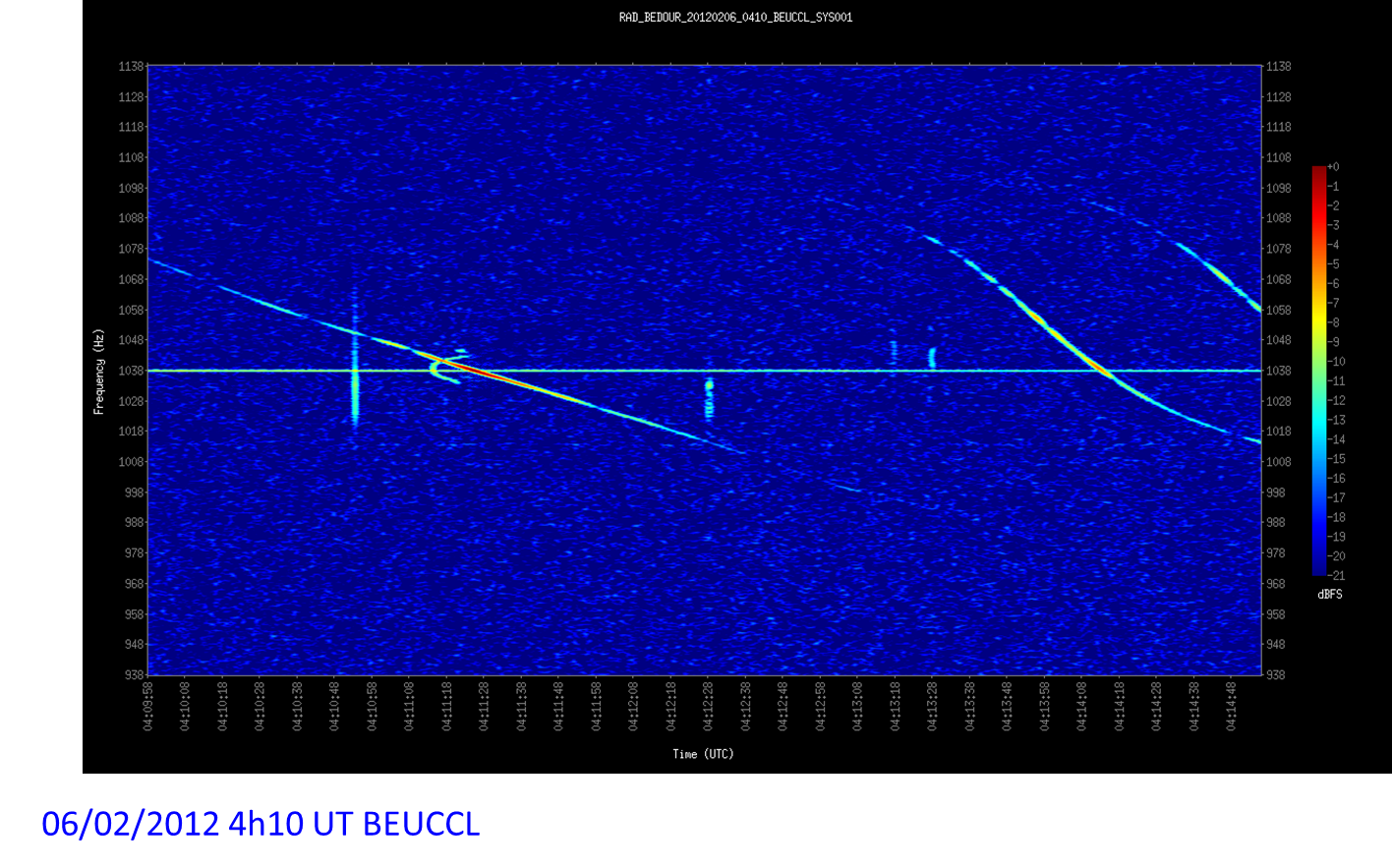 What does BRAMS provide to amateurs?
Provide all material for free (identical in all stations)

Access to data from all stations & archive of the data

Real-time observations to show to the public

A possibility to educate the public to meteors & radio science (BISA provides posters and articles)
What do amateurs provide to BRAMS ?
Host of most of BRAMS stations

Save data locally on hard disks & make a copy on USB sticks (64 GB) sent every month to BISA for archiving

Electricity bill supported by BRAMS participants

Multi-stations observations allowing to retrieve meteor trajectories

Participation to some projects (e.g. automatic detection of meteors in spectrograms)
BRAMS viewer
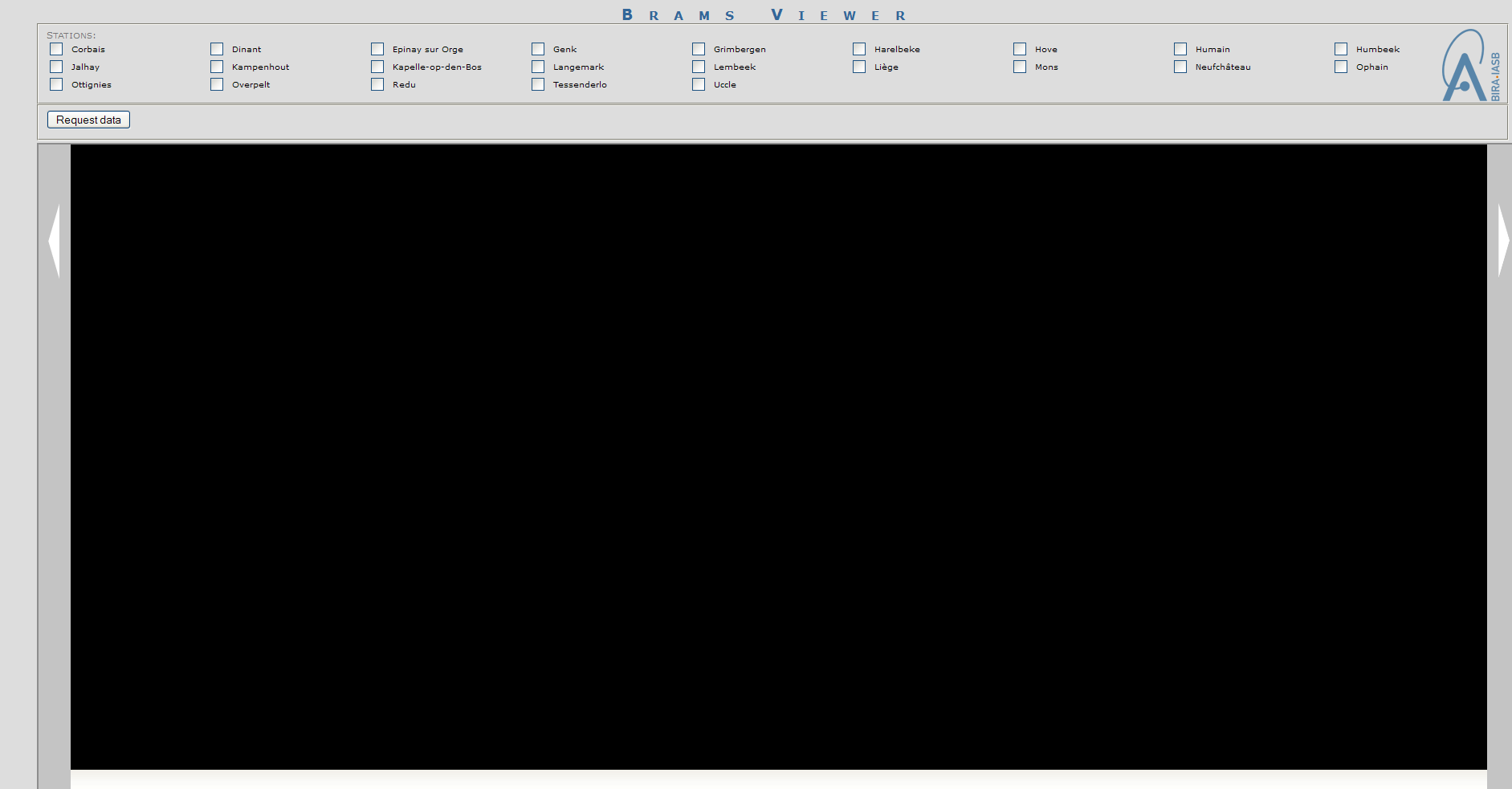 BRAMS viewer
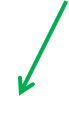 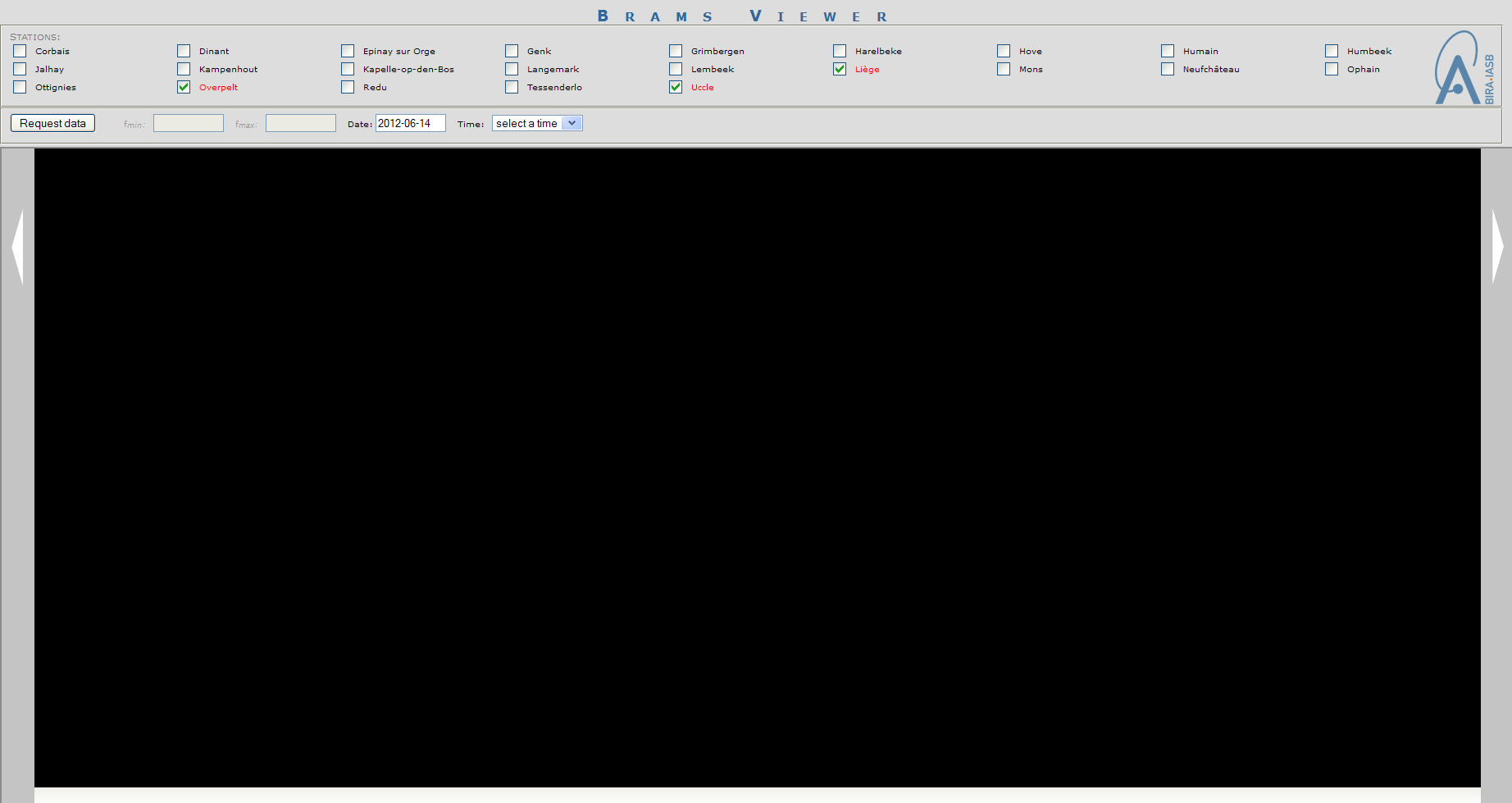 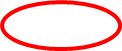 BRAMS viewer
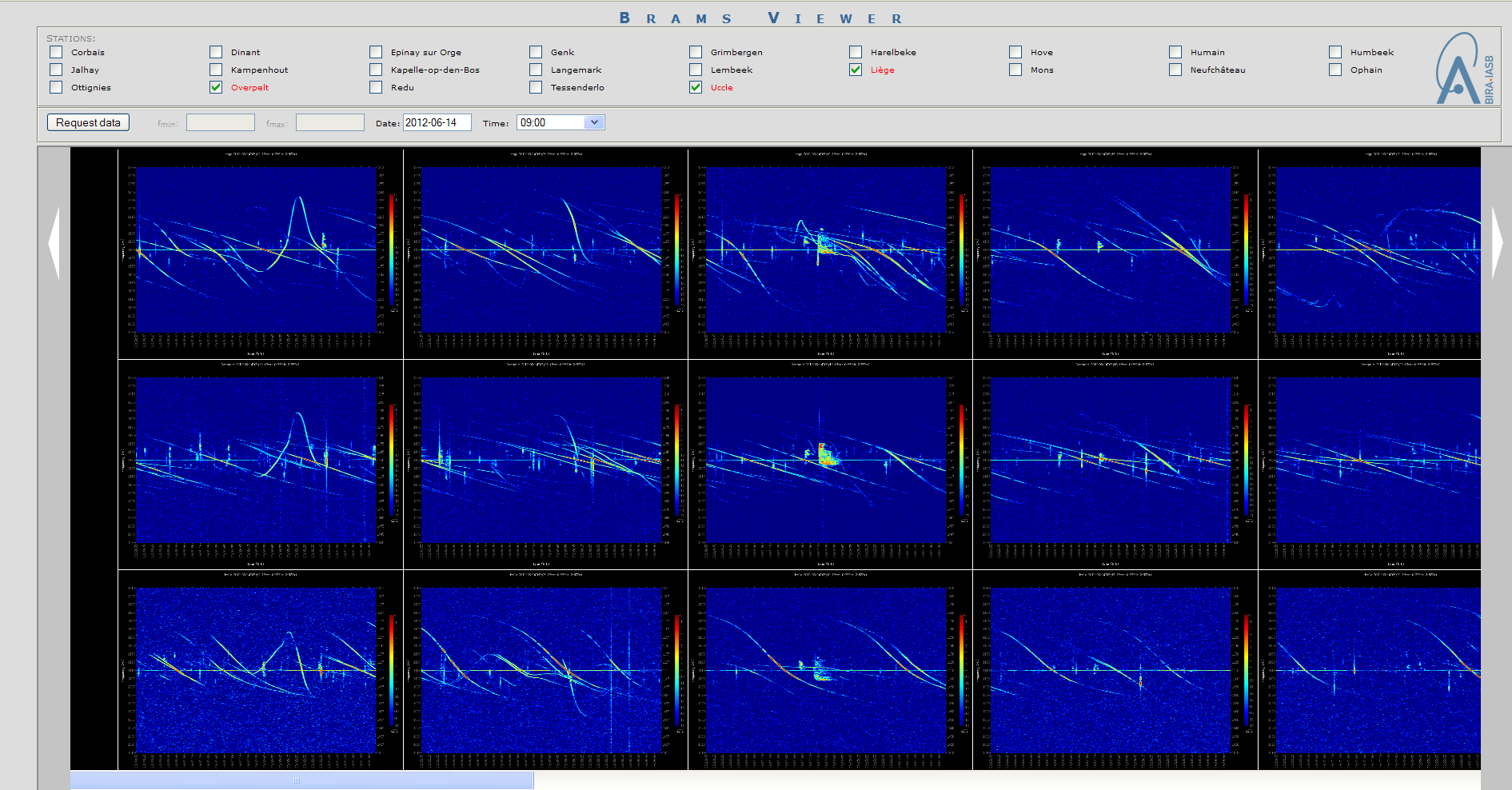 BRAMS viewer
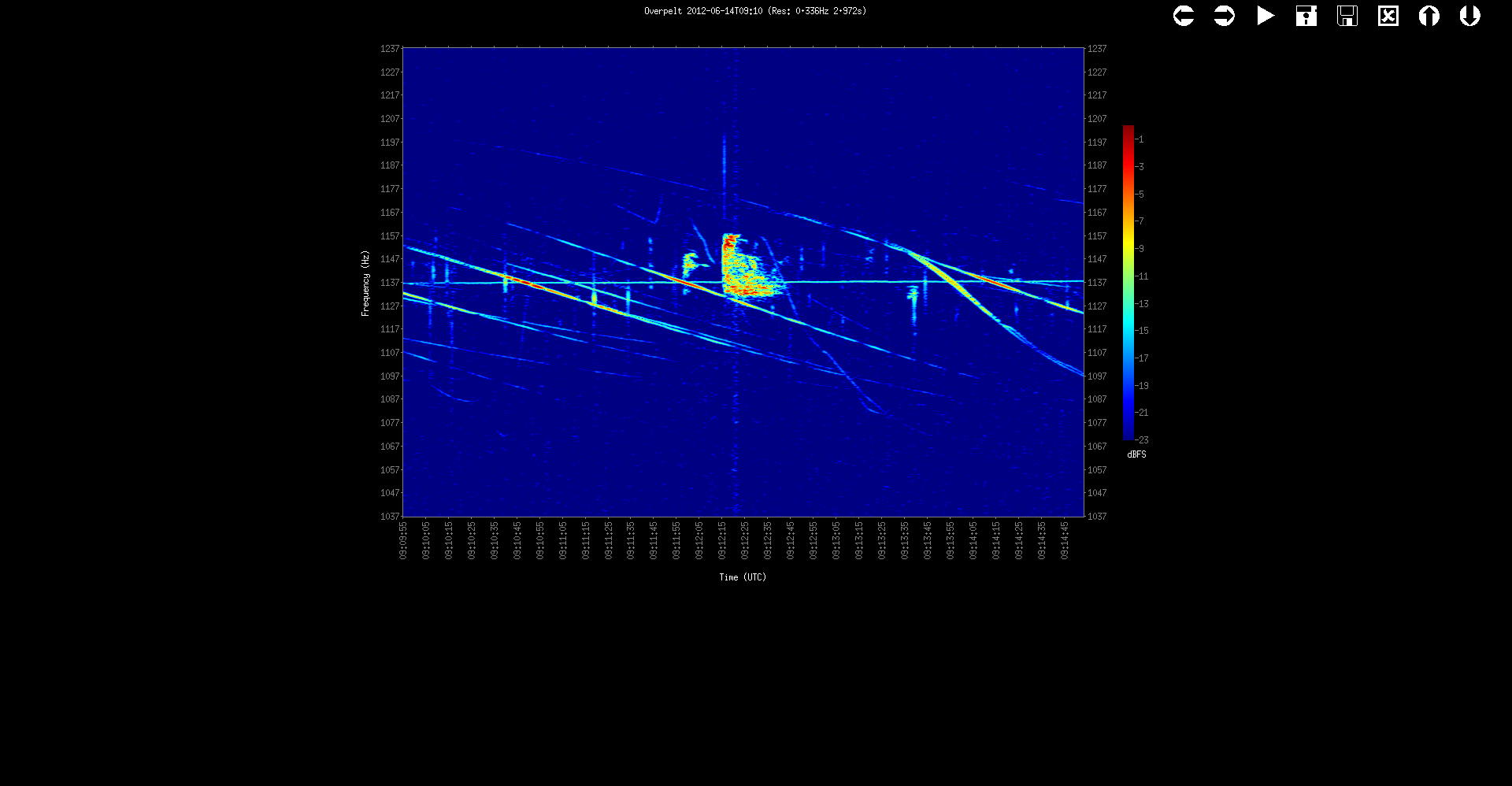 Summary
BRAMS is a new tool to observe & characterize meteors
 It is the result of an active Pro-Am collaboration with mutual benefit
 In the future BRAMS should be extended outside of Belgium as meteors do know anything about frontiers …
Website
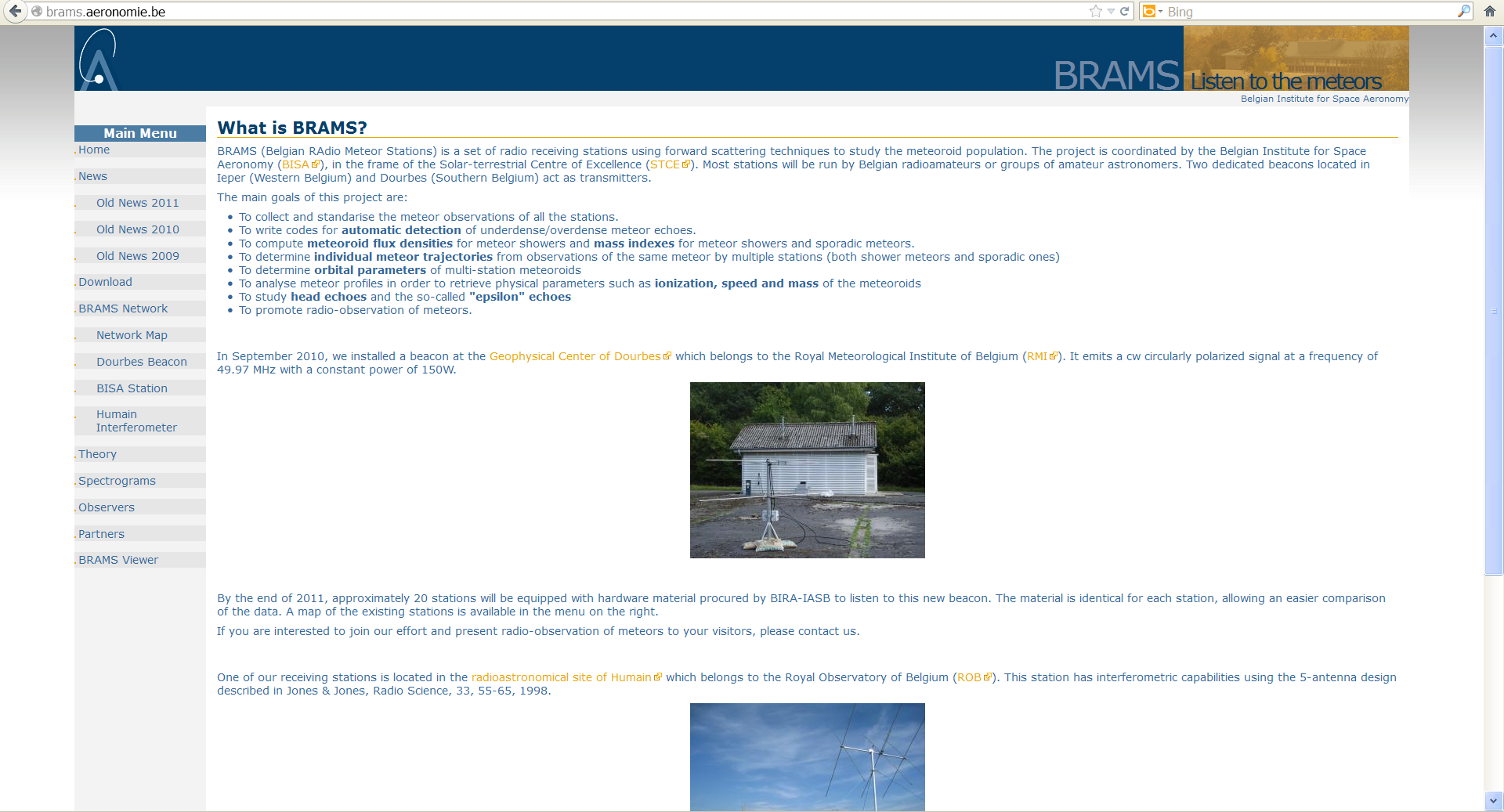 brams.aeronomy.be
THANKS !